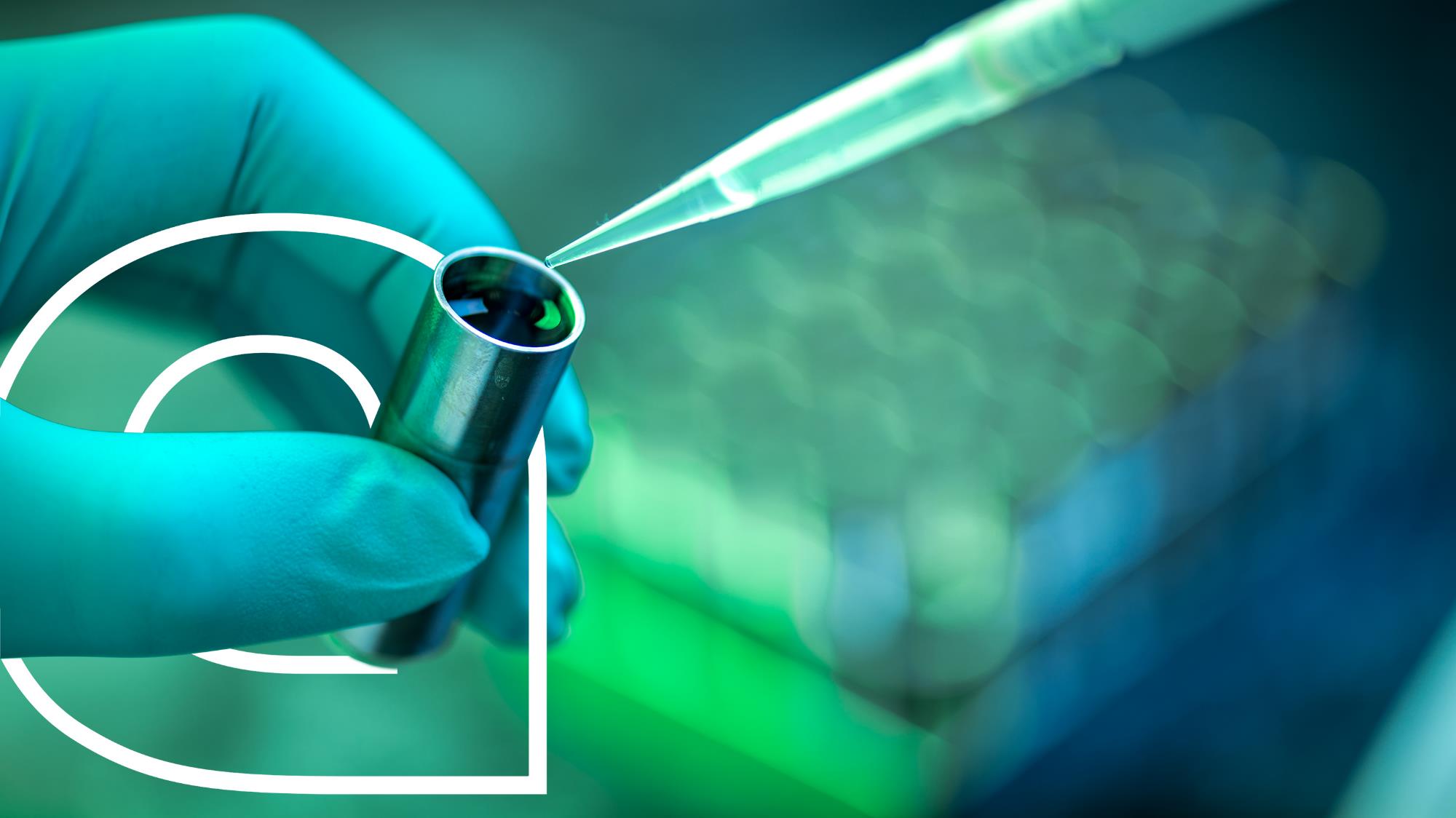 Page title (28pt)
Page subtitle (20pt)
683
Descprition